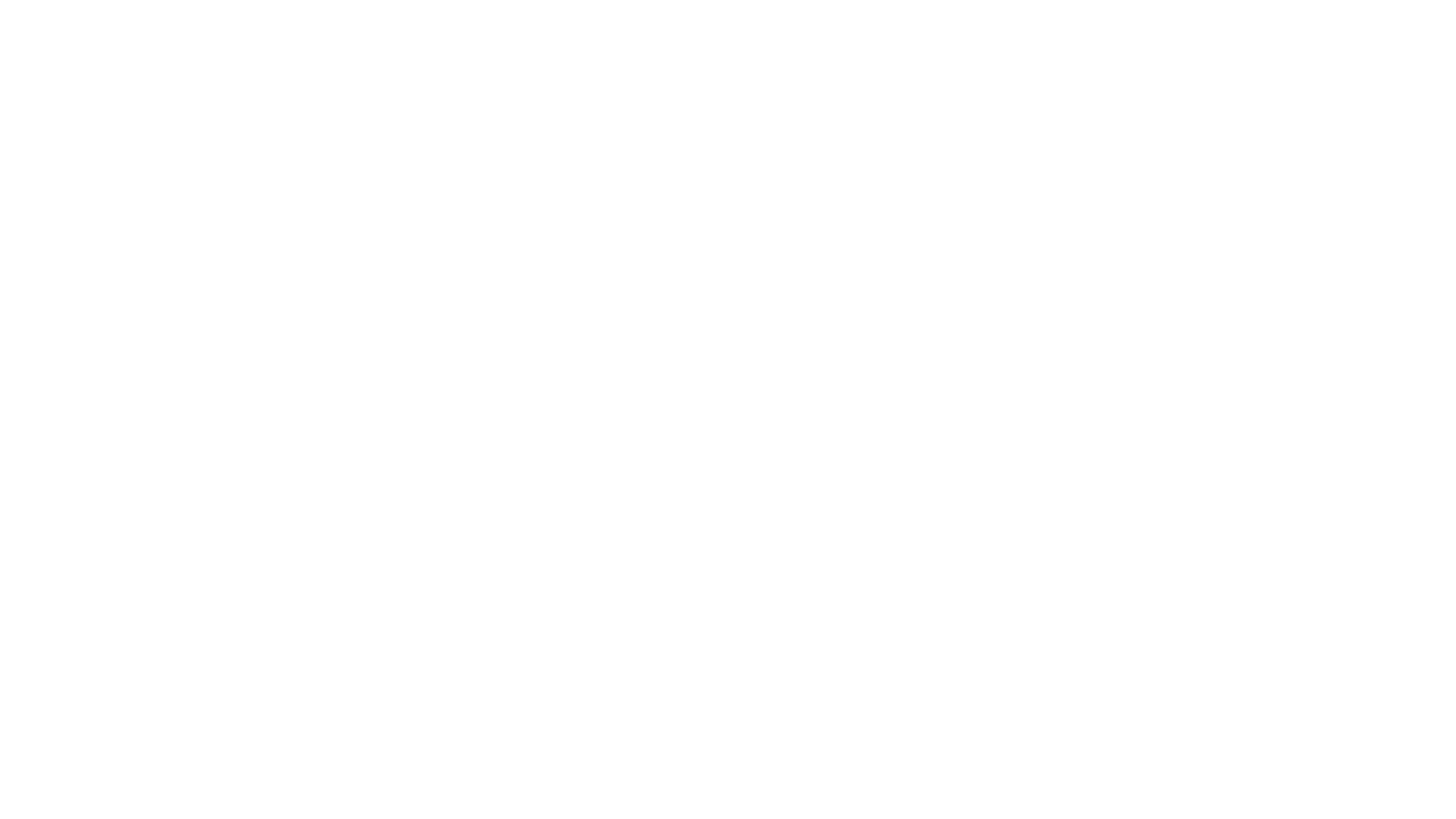 Teaching writing skills across proficiency levels: Grammar approaches to genre
Anna A. Alsufieva
Portland State University, Russian Flagship
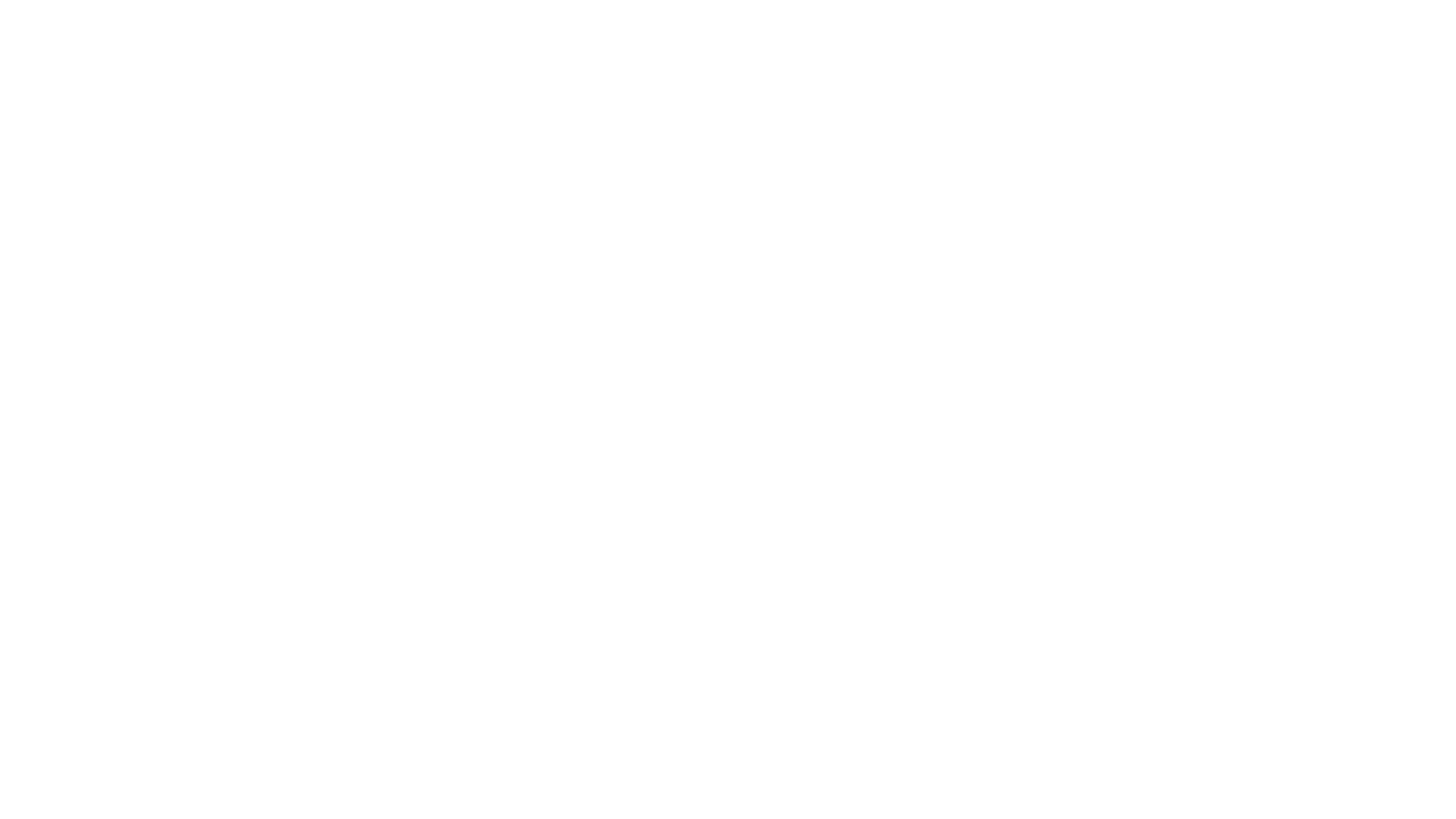 PLAN:
General questions, basic terminology.
Category of the person/personality (категория лица).
Samples from textbooks texts.
From the category of person to the category of activity/passivity. 
Group discussion.
GeneralQuestions
Category of the person (personality)Категория лица
Russian verbs have personal forms (читаю, читают). The category of personality strongly connects with the concept of predicativeness.
The category of personality is opposed to the category of impersonality (in a broad sense.)
The category of personality is represented by three sub-categories: definiteness, indefiniteness, and generality.
Internal to nouns as a semantic-grammatical class there are personal and non-personal nouns (американец, учительница...; муха, река, доброта…)
Let’s compare the sentences: 

Все (люди, студенты)  читают книгу с интересом.
КнигуAcc читают с интересом.
КнигуAcc надо прочитать (*если вас интересует…)
КнигаNom читается с интересом. 



[We eliminate the subject, but the object turns into a characterized object –
Structures 2-3-4 imply an intention or suggestion.]
Книга интересна.
[Speaker Notes: [устраняем субъект, объект превращается в характеризуемый предмет]]
(1) What you need to do to …Impersonal Sentences with Modals (sample text from В пути (2006), pg. 5)
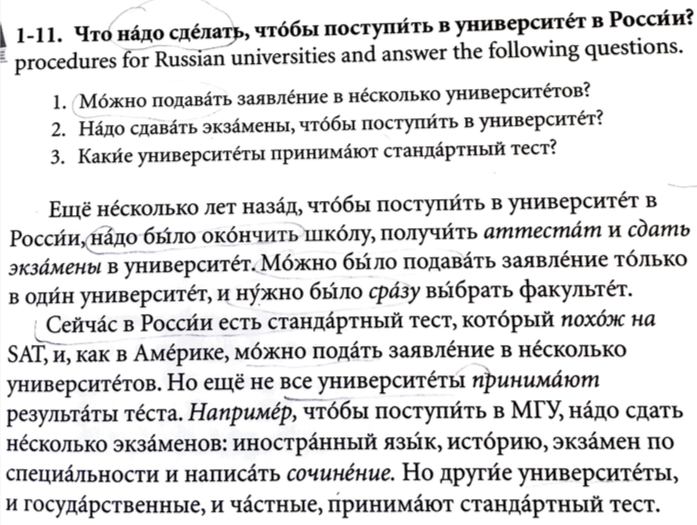 Ken Hyland. Genre pedagogy: Language, literacy and L2 writing instruction. Journal of Second Language Writing 16 (2007) 148–164.
[Speaker Notes: Usually, we think about imperatives and the phasal phrases (first, then, after that..)  Elementary level.]
(2) What you need to do to …indefinite  personal constructions(sample text from Russian in Use (2007), pg. 179)
Develop the habit of observing the language and being attentive to its forms (create an “arsenal” of linguistic features)
Text 1
Text 2
Text 3
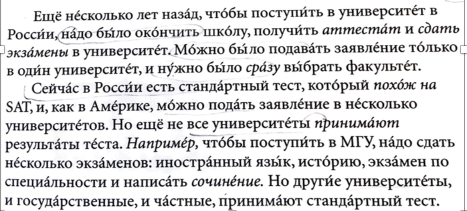 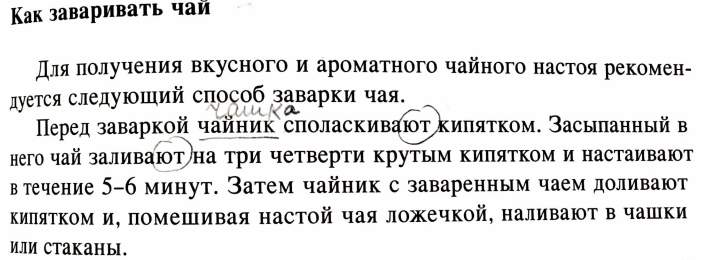 Questions for class discussion (at IH-AL levels – help to move toward impersonal, active/passive categories)
1. If we look at texts 2 and 3, we may notice that many sentences are not grammatically marked with a subjective in a nominative case. But we clearly understand that ”a person” performs the actions.
2. In what situations (social contexts) can we see/hear/use Texts 2 and 3? 
3. Hypothesize why the authors of texts 2 and 3 have used ”hidden” subjects? Does one use similar constructions in spoken or written English? When? Why? 
4. When an author uses different ways to mark or code the actor or doer in a sentence, what do they seek to accomplish? Could we say that author changes the focus: the author “moves” our attention either to action itself, or to actor of the action, or to object of the action?
[Speaker Notes: Semantics-stylistics level: When and why author “covers”, “hides” an actor? (уводили тебя на рассвете) or generalizes the actor (Agens) (цыплят по осени считают) or …]
Indefinite personal sentences (functions, meaning, context)
1. Instructions, prescriptions (рыбу режут на куски; тесто берут мокрыми руками, лекарство принимают до еды).
2. Description of a setting, situation – naming of action of indefinite group of people (Мы вошли в кафе. В зале смеялись, танцевали, курили).
     2-а Naming actions of a “generalized person” (Дни поздней осени бранят обыкновенно; обычно после окончания школы поступают в университет).
3. Naming actions of a definite person (e.g., colloquial speech: мне сказали всё, что обо мне думают; «Ваш роман прочитали»)
4. Naming actions of a power, authority (Цыплёнок жареный… Его поймали, арестовали, велели…)
5. Usage locatives implying a group of people (В Кремле говорят о хоккее; У нас в школе дают молоко бесплатно; В редакции сообщили… [* locatives take primary word order position in the sentence; verb types).

*6. [субъект речи – субъект действия] Как уже говорилось … / Как уже говорили …
“Ваш  роман прочитали” indefinite personal sentences with multiple interpretations
Topics for students writing
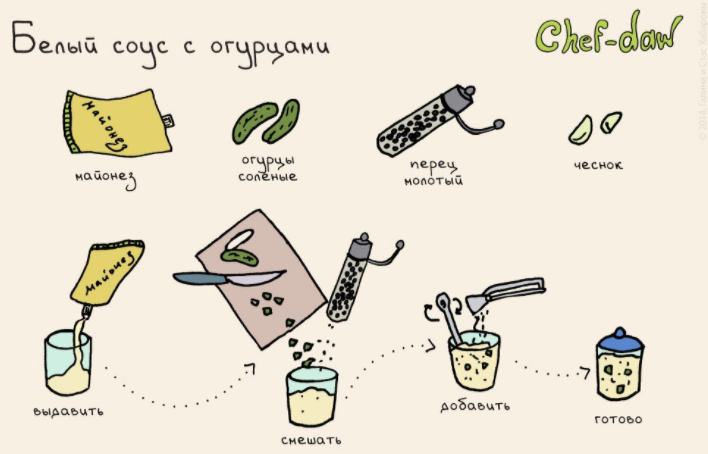 1. Explain how in your country people invite guests.

2. Explain how to prepare a dish (a typical student dish, your favorite, stone soup…)

3. Using illustrations, write how to cook, to make … 

4. Explain how students in your country apply to university.

5. Make an encyclopedia of a local culture, a region, a social group…
(genre/style of encyclopedia article)

(if it  is interesting “Job Interview” activity - share in the Zoom chat).
Иллюстраторы: Галина и Станислав Хабаровы  (Сhefdaw) 
https://4tololo.ru/content/8100
Samples of student writing (4th year Russian)
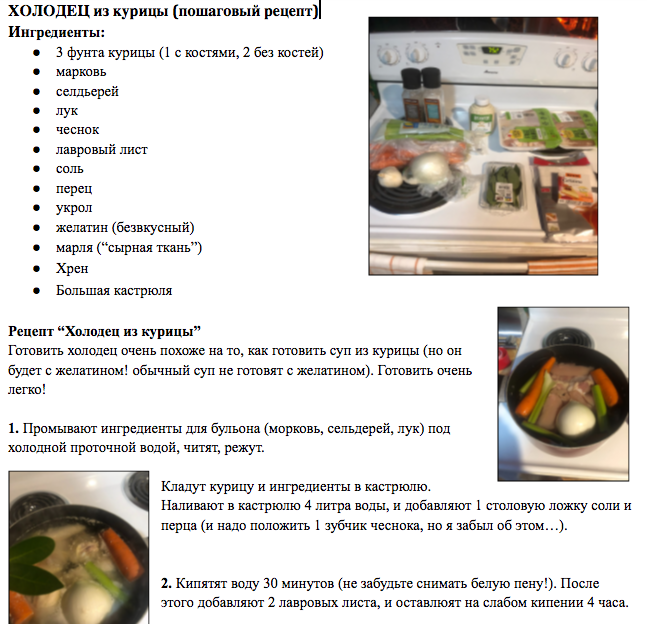 Major steps:
Prepare a set of text-models to develop the habit of observing the language and cultivating attentiveness to particular forms. (Create “an arsenal” of linguistic features.)

While examining (analyzing, working on) a linguistic feature (form, expression, construction) refer back to the broader textual  forms (‘genres’) which exemplify this feature.

Reveal and determine the meaning of the linguistic form (at the semantic level) and elucidate its particular expression in the given form (at the grammar level.)

Practice writing: Can I (as student author) use this feature in my text? Compose a passage either individually or as a group: 
a) Discuss the content of the text and the pragmatic situation of communication; 
b) Compose a draft (individually or as a group) trying to use the analyzed form.
Hyland, K. Genre pedagogy: Language, literacy and L2 writing instruction (2007)
Rothery, J. (1996). Making changes: Developing an educational linguistics. 
In R.Hasan & G. Williams Literacy in society
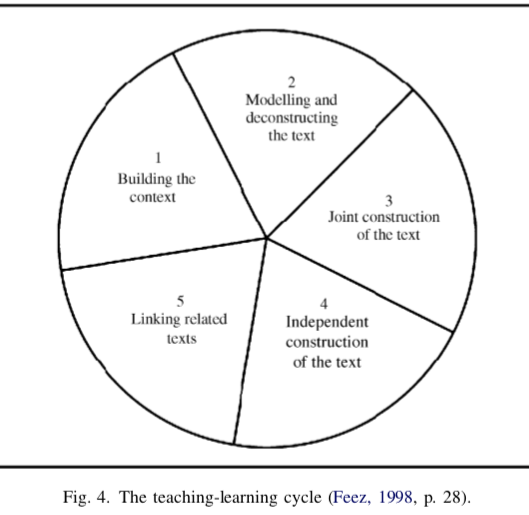 References:                                                                                           THANK YOU!
1. Ken Hyland. Genre pedagogy: Language, literacy and L2 writing instruction. Journal of Second Language Writing 16 (2007) 148–164.
[Hyland’s recommendations “For those readers persuaded to give genre teaching a try and looking for teacher-friendly ways into to the topic, I can recommend the following books”:
- Feez, S. (1998). Text-based syllabus design. Sydney: McQuarie University/AMES.
- Johns, A.M. (Ed.). (2002). Genre in the classroom: Multiple perspectives. Mahwah, NJ: Earlbaum.
- Hyland, K. (2004). Genre and second language writing. Ann Arbor, MI: University of Michigan Press. 
- Paltridge, B. (2001). Genre and the language learning classroom. Ann Arbor, MI: University of Michigan Press.]
2. A Concept-based Approach to Teaching: Writing through Genre Analysis. Marilia M. Ferrereira and James P. Lantolf. In: Sociocultural Theory and the Teaching of Second Language. Ed. James P. Lantolf and Matthew E. Poehner. Equinox Publishing, 2008.
3. Writing for Study Purposes: A Teacher’s guide to developing individual writing skills. Arthur Brookes and Peter Grundy. Cambridge University Press, 1990.
4. Золотова Г.А. Очерк функционального синтаксиса русского языка. Изд. 2-е. М., 2005.
5. Русская корпусная грамматика. URL http://rusgram.ru/index
6. Nila Friedberg (2021). Decoding the 1920s: A Reader for Advanced Learners of Russian https://pdxscholar.library.pdx.edu/pdxopen/33/ (more samples: indefinite-personal sentences vs passive)